Sektör analizi ve örnek çalışma
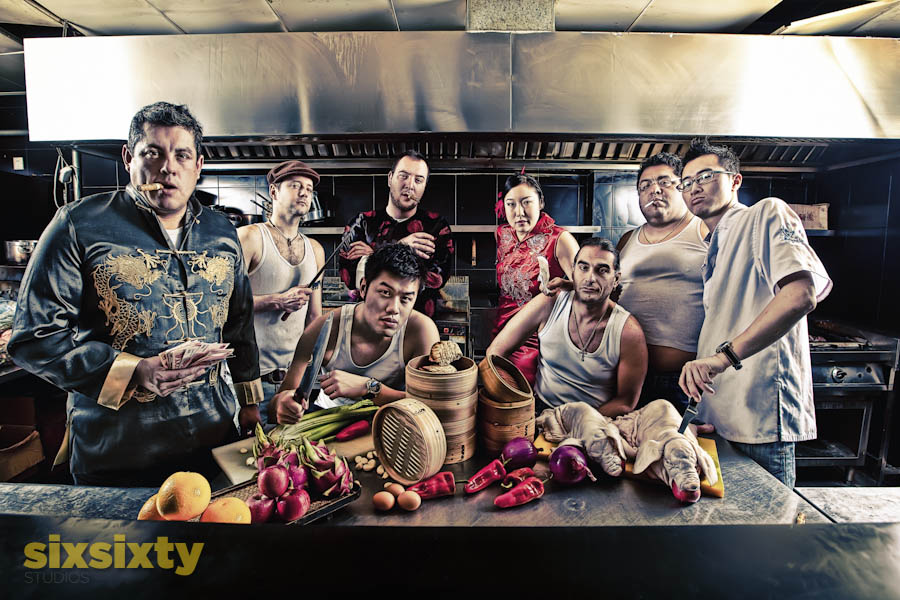 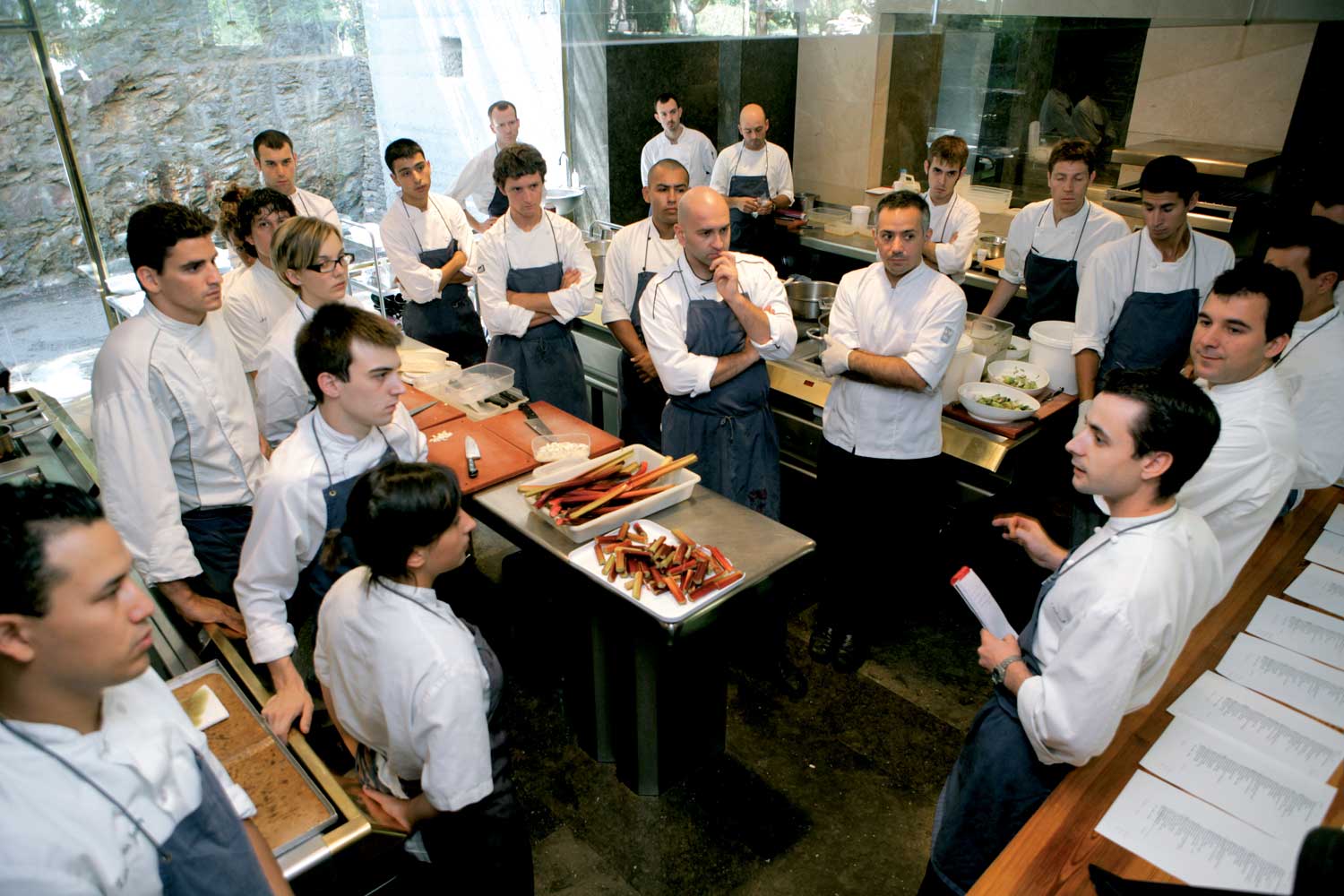 personel ve ekipman seçimi
Dünya’da yemek kültürünün ilk doğduğu bölge Mezapotamya’dır, dolayısıyla dünyanın en eski mutfağı mezapotamya mutfağıdır. Mezapotamya mutfağından zaman içinde iki büyük mutfak doğmuştur; Çin Mutfağı ve Anadolu Mutfağı. Mısır, Grek, Roma ve son olarak Avrupa Mutfağı, Anadolu Mutfağından türemiş ve özgün gelişmelerini devam ettirmişlerdir. Çin mutfağı ise Japonya, Tayland, Singapur, Endonezya, Filipinler gibi uzak doğu mutfaklarını etkilemiştir.
Anadolu Mutfağı özellikle Osmanlı İmparatorluğu döneminde, imparatorluğun sınırlarının genişlemesine paralel olarak zenginleşmiş,pek çok yeni malzeme, tarif ve pişirme tekniğini zaman içerisinde benimsemiş ve Orta Asya, Orta Doğu, Kuzey Afrika, Akdeniz ve Balkanlar’dan da etkilenerek bir füzyon mutfak haline gelmiştir.
Bu özellikleri nedeniyle dünyada yaşayan en eski ve en zengin mutfaktır. Buna rağmen, bu mutfağı temsil eden uluslararası standartlarda kabul görmüş tek bir restoran ya da şef yoktur. Bunun en önemli nedeni sektör çalışanlarının evrensel standartlarda eğitim almaması, dünya mutfak kültürlerini yeterince tanımamaları, var olan geleneksel tarifleri geliştirerek uluslararası standartlarda sunamamalarıdır.
Bu olumsuzluklara rağmen son yıllarda ülkemizde bu sektöre olan ilginin  hızla artması, üniversitelerde gatronomi bölümlerinin açılması, sayıları az da olsa eğitim ve kültür düzeyi yüksek, evrensel bakış açısına sahip ve en önemlisi gastronomiye tutkuyla bağlı yeni nesil şeflerin bulunması hem Anadolu Mutfağı hem de gastronomi dünyası için umut vericidir.
KAYNAKÇA
Koçbek, D.(2005) ‘Yiyecek Çecek Sektöründe Hizmet Kalitesi Ve Müşteri Memnunyeti: Etnik Restoranlara Yönelik Bir Arastırma’, Eskisehir Anadolu Üniversitesi Sosyal Bilimler Enstitüsü, Eskişehir.

Petek, S.(2007) ‘Sehir İçi Restoranlarda İşletme, Marka Kavramı Ve İç Mekan Kurgusunun Alakart ve Fast Food Restoranlarda İrdelenmesi’, Mimar Sinan Güzel Sanatlar Ünverstesi Fen Bilimleri Enstitüsü, İstanbul.
KAYNAKÇA
Beşirli,H.(2010) ‘ Yemek, Kültür Ve Kimlik’, Milli Folklor, Yıl 22, Say› 87

 Esat Özata (2010) ‘Yiyecek İçecek Sektöründe Hizmet Kalitesi Ve Müşteri Memnuniyetinin Orta Restoranlarda Araştırılması Üzerine Bir Vaka Analizi’, Beykent Üniversitesi Sosyal Bilimler Enstitüsü, İstanbul.

Kılınç,o.(2011)  ‘Restoran İşletmelerinde Hizmet Garantisi Uygulamaları Ve Müşteri Tercihlerine Etkileri’, Adnan Menderes Üniversitesi Sosyal Bilimler Enstitüsü, Aydın.
.
KAYNAKÇA
http://www.elbulli.com/

http://www.thefatduck.co.uk/

http:// www.michelintravel.com/

http://noma.dk/

http://www.restaurant.org/tourism/facts.cfm

http://www.theworlds50best.com/